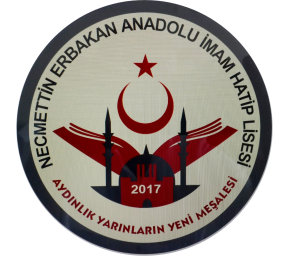 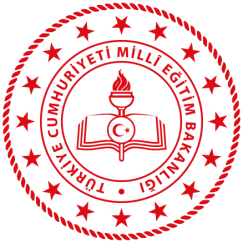 PROF.DR.NECMETTİN ERBAKAN ANADOLU İMAM HATİP LİSESİ
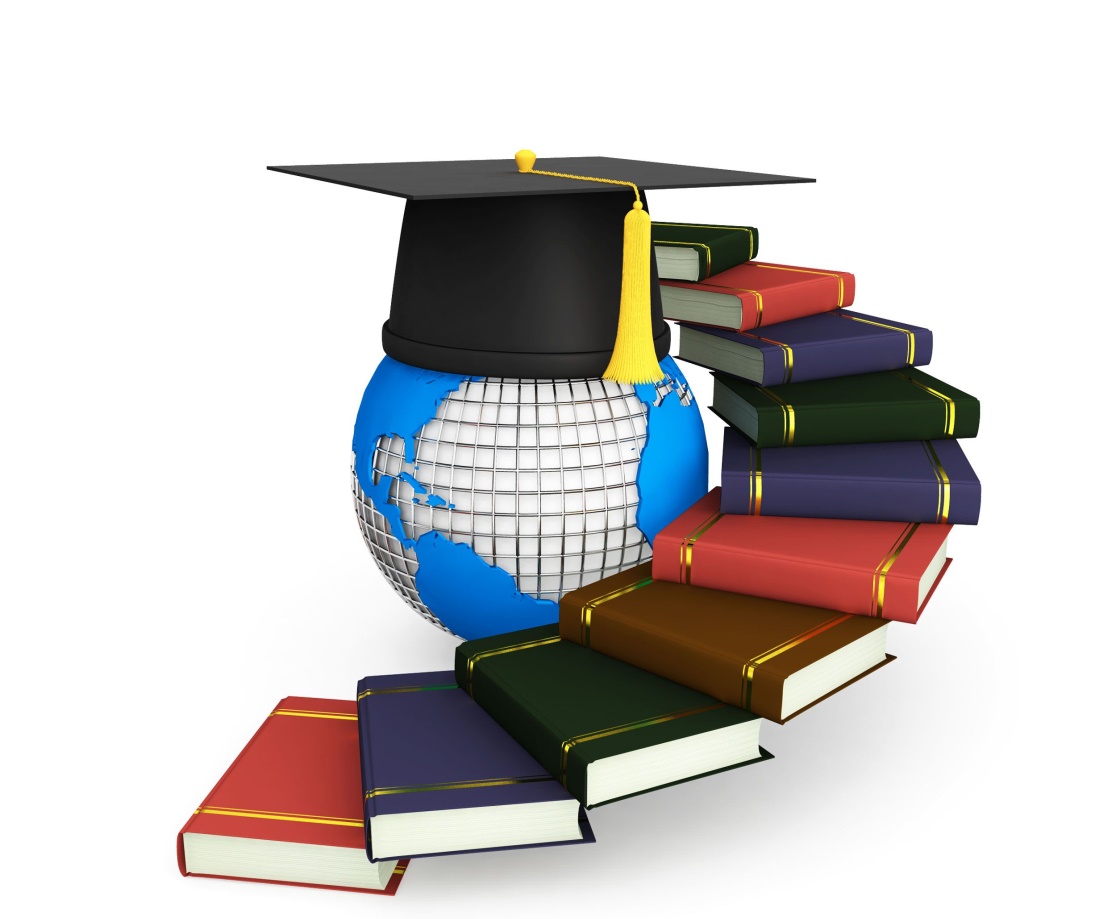 YÖS
YABANCI UYRUKLU ÖĞRENCİ SINAVI
UZ.PSİKOLOJİK DANIŞMAN NURAY YAMAN
YÖS SINAVINA KİMLER GİREBİLMEKTEDİR?
YÖS’e girecek adayların lise son sınıfta olmaları ya da mezun olmaları şartı ile birlikte;
Yabancı uyruklu vatandaş olmaları
Doğumla Türk Vatandaşı olup daha sonra Türk vatandaşlığından çıkma izni olan yabancılar (Mavi Kart -5901 sayılı yasa ile)
Yabancı uyruklu vatandaş iken Türkiye Cumhuriyeti (T.C.) Vatandaşlığına geçenÇift Uyruklu Vatandaşlar
Türkiye Cumhuriyeti vatandaşı olup fakat eğitimini yabancı bir ülkede tamamlayan kişiler(Öğreniminin son üç yılını yurtdışında okuması zorunlu.)
Yabancı ülkelerde ki Türk okullarında eğitim ve öğrenimlerini bitiren öğrenciler
GCE AL sınavına ait olanlar
Türkiye’de lise eğitimi tamamlayan yabancı uyruklu öğrenciler
YÖS şartlarını yerine getirmiş olarak sayılmaktadırlar ve YÖS’e girebilirler.
TÜRKİYE’DE YÖS SINAVI NASIL UYGULANMAKTADIR?
2010 yılında açıklanan karardan sonra üniversiteler kabul edecekleri yabancı öğrenciler adına YÖS uygulamaya başlamıştır. YÖS’e girecek her öğrenci adına üniversiteler resmi internet sitelerinde; sınava girmek isteyen öğrencilerin yapmakla yükümlü olduğu zorunlulukları, sınava başvuru aşamalarını, sınav tarihini ve sınav harç ücretlerini duyurmaktadır.
Türkiye’de üniversitelerin kendi bünyelerinde hazırlamış oldukları YÖS sonuçları ya iki yıl ya da bir yıl boyunca geçerliliğini sürdürmektedir. (11. VE 12. SINIFTA GİREBİLİRSİNİZ) 
YÖS sonuçları sadece sınavına girilen üniversite adına geçerlidir ancak istinai durumlar olabilmektedir. Her dönem farklılık göstermekle beraber bazı üniversite bölümleri ve birlikleri yapılan sınavlar kabul edilir yani aynı YÖS puanıyla farklı üniversite bölümlerine başvuru yapılabilmektedir.
Yabancı uyruklu öğrenci sınavında öğrencilerin soyut düşünme becerilerini ölçmeye yönelik matematik (mat1-mat2), IQ ve geometri derslerinden sorular sorulmaktadır. Üniversiteler genellikle ortalama 80 soru sormaktadır. Soru sayısı bazı üniversitelerde değişiklik göstermektedir. Soru dağılımı genel olarak şu şekildedir:
YÖS Sınavı genellikle 80 sorudan oluşmaktadır. Bu sorularda ise ortalama 35 Matematik Sorusu – 5 Geometri – 40 IQ sorusu sorulmaktadır.
Üniversitelerde bu rakamlar değişebilmektedir. Genellikle YÖS sınavlarında %50 olarak IQ – Genel Yetenek Soruları sorulmaktadır.

 Matematik: 30-35  
 Geometri: 5-10
 IQ: 40-45         


YÖS sınavlarında verilen ortalama süre 90 ile 120 dakika arasında değişmektedir. Bir çok üniversitede 90 dk olarak yapılmaktadır.
YÖS MATEMATİK KONULARI
Rasyonel ve ondalıklı sayılar ve bu sayılarda dört işlem, üslü ve köklü sayılarOran bulma ve değer hesaplamaÇarpanlara ayırma, yani sadeleştirmeler ve değer hesaplamalarıDenklemlerde bilinmeyenleri bulma (x=?)Kümeler, Kesişim ve Birleşim BulmaPolinomlar (Polynomdivision) bölmede kalan(ları) bulmaFonksiyonlarda grafiklerden değer bulmalar, bileşkeler, ters fonksiyonlar ve fonksiyonel denklemler.Trigonometri ve fonksiyonlarda limitDenklemlerde bilinmeyen(leri) sayıları bulmaTrigonometri konusunda sadeleştirme, denklem çözme problemleri, grafiklerde trigonometrik değerlerin bulunması ve toplam fark formülleriLogaritmalar ve logaritmalı denklemlerTürev hesaplamaları, Limit ve Türev, Grafik ve TürevBelirli/Belirsiz İntegral konuları, alan bulma ve şekillerde taralı alanların hesaplamaMatriste Dörtlü İşlemlerDeterminant
YÖS GENEL YETENEK / YÖS IQ KONULARI
Küplerin sayılmasıBirinci satırdaki ilişkiye göre ikinci satırı hangi şekil tamamlarBirinci ve ikinci satırda verilen ilişkiye göre üçüncü satırı hangi şekil tamamlarFarklı şekillerin bulunmasıHarf ve sayı ilişkileriSayı ve şekil ilişkileriHarfli tablolarda istenilen harfleri bulmakŞekiller ile toplama ve çıkarma işlemleriBir şekil dizisindeki şekli bulmakTerazi soruları (Şekil denklikleri)Tabloda şekil denklikleriÜç x üçlük matriste soru işareti yerine hangi şekil gelmelidirDörde dört matrislerde eksik parçaların bulunmasıÜçe üçlü şekil matrislerinde eksiklerin tamamlanmasıÜç x üç sayısal matrislerin bulunulmasıKüplerin açılmasıŞekil düzeninde sıradaki şekli bulmakŞekil tamamlayarak kurallara varıp şekil düzenlerinin tamamlanmasıSayılar aracılığıyla kurallar bulma ve boşları doldurma işlemleriEksik olan bir karenin bütünlenmesi – eksik parçanın tanımlanmasıSayılar arasında kuralların bulunmasıSayı dizilerinde örüntülerin bulunup soru çözümlerinde uygulanmasıŞekil dizilerinde örüntülerin bulunmasıObjelerin veya kâğıtların katlanmasıDenklem sistemleri (şekil ve objeler ile)Harflerden oluşan bir tabloda istenenin bulunması (kural belirleyerek)Şekillerin döndürülmesi / katlanması / eksilmesiÜç boyutlu şekillerin tamamlanması
YÖS GEOMETRİ KONULARI
Çember
Üçgen
Daire
Dörtgen
Dikdörtgen
Kare
Çokgen
Türkçe bilmeniz ve ya Türkçe’yi bildiğinizi belgelendirmeniz YÖS şartlarından biri değildir. Üniversite kabullerinde sizlere zorunlu kılınmayacaktır. 

YÖS sorularının Türkçe, İngilizce, Arapça, Almanca Rusça ve Fransızca açıklamaları bulunmaktadır.

​
Soru sayıları sınav yapan üniversiteler arasında değişiklik göstermekle beraber, genel olarak 80 sorudan oluşmaktadır. Soru dağılımları üniversiteler arasında değişiklik göstermekle beraber, genel olarak aşağıda verilen gibidir.
YÖS BAŞVURULARI HANGİ TARİHLERDE OLUR?
YÖS Sınav başvuruları genellikle Mart – Haziran aylarında yapılmaktadır fakat pandemi surecinde değişkenlik gösteren üniversiteler olmuştur.. Bu aylar arasında üniversiteler başvuru tarihleri, sınav tarihleri ve kontenjanlarını açıklamaktadırlar.
YÖS Sınav Tarihleri?
YÖS sınav tarihleri yer yıl üniversiteler tarafından belirlenmektedir. Üniversitelerin sitelerinden takip edebilirsiniz. 

Aşağıdaki siteden daha detaylı tarih ve koşullara ulaşabilirsiniz. 
https://www.atharan.com/takvim
PROF.DR.NECMETTİN ERBAKAN ANADOLU İMAM HATİP LİSESİ
BAŞARILAR DİLERİZ…